SREDNJA ŠKOLA DELNICE
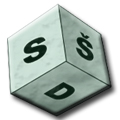 Djeluju 3 četverogodišnja programa:

Opća gimnazija

Prirodoslovno-matematička gimnazija  

Ekonomist
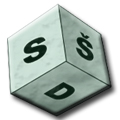 Trogodišnji programi:

Bravar 

Stolar

Automehaničar
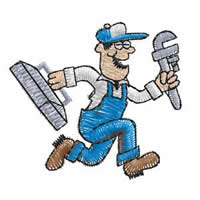 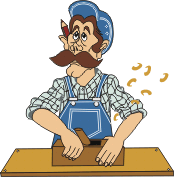 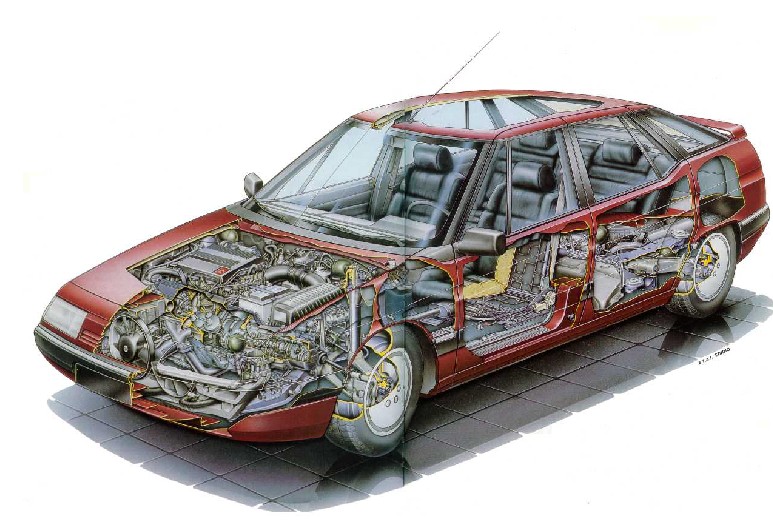 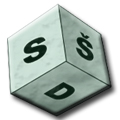 Plan upisa u I. razrede
OPĆA GIMNAZIJA – 20 učenika
PRIRODOSLOVNO-MATEMATIČKA GIMNAZIJA – 18 učenika
EKONOMIST – 18 učenika
AUTOMEHANIČAR – 8 učenika
BRAVAR – 8 učenika
STOLAR – 8 učenika

NEMA BODOVNOG PRAGA
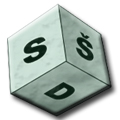 Razlike između gimnazijskih programaRazlike u programima
Program ekonomist
Program ekonomist
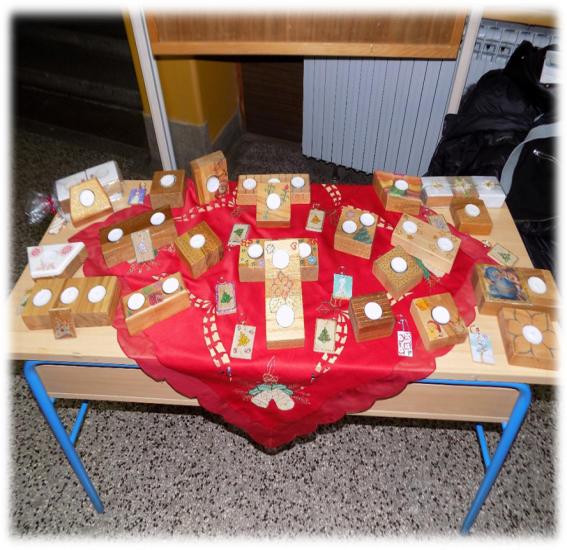 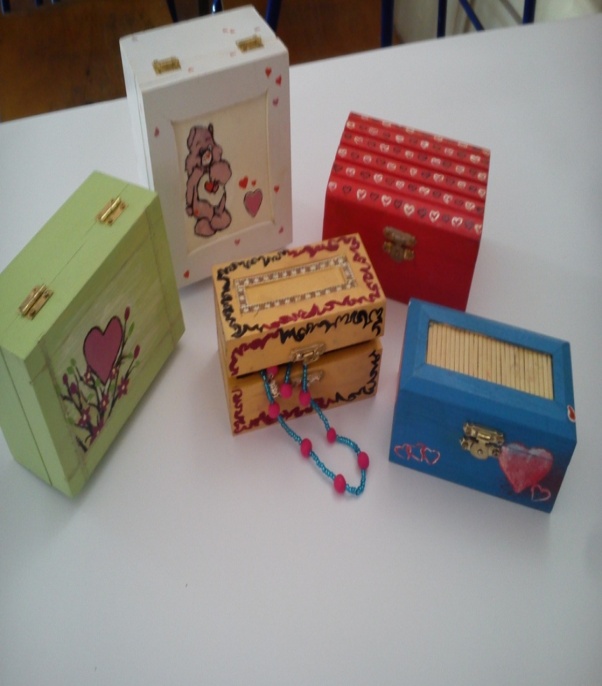 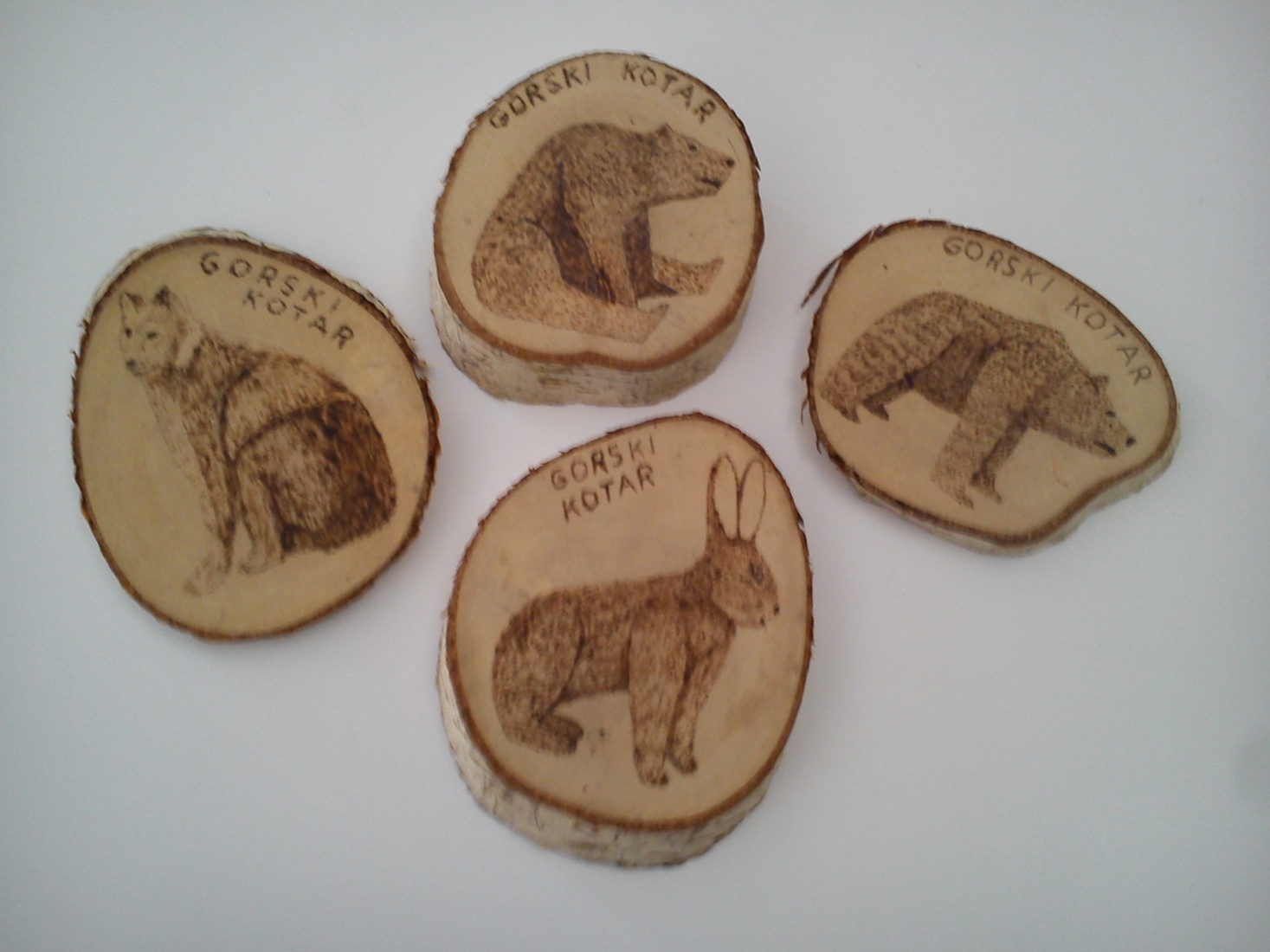 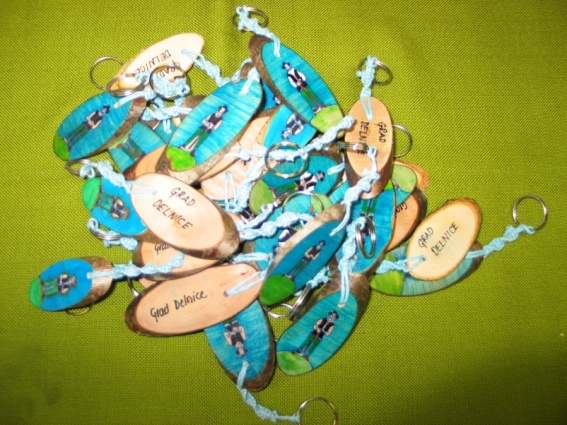 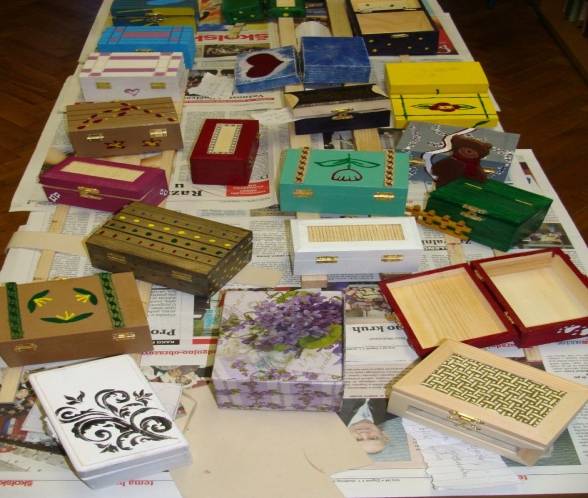 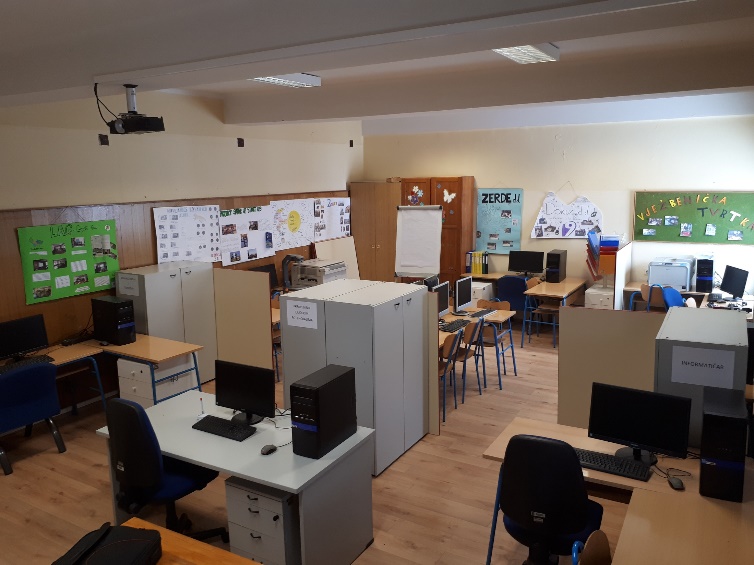 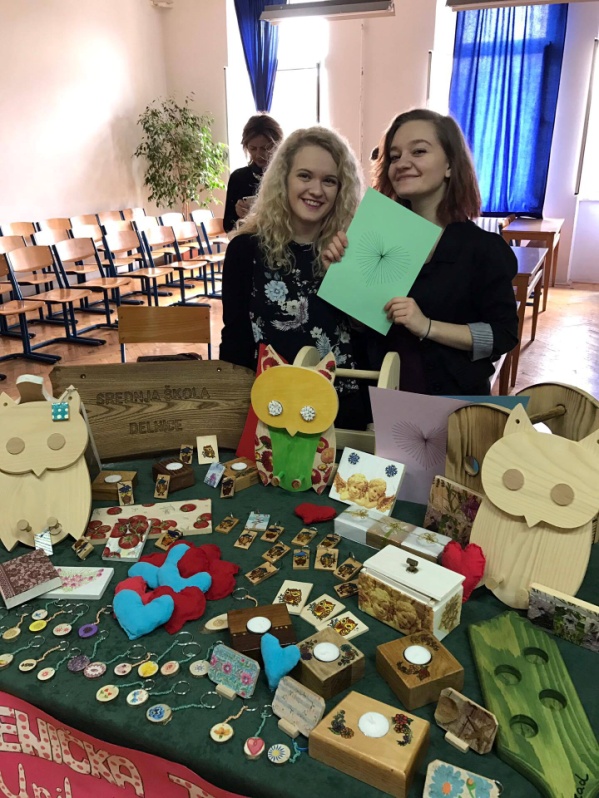 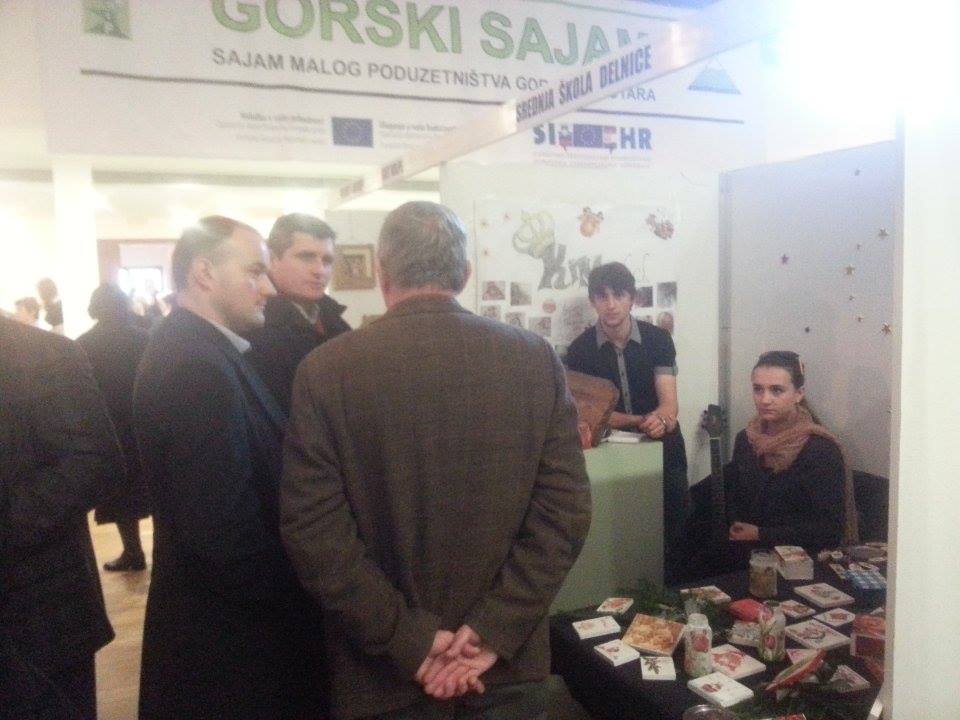 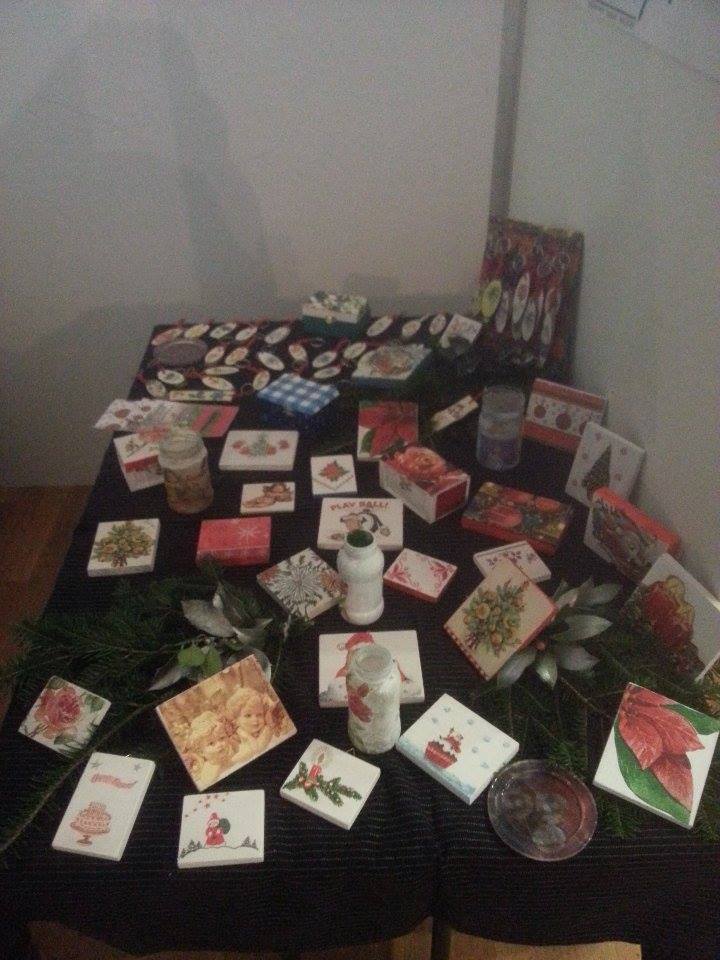 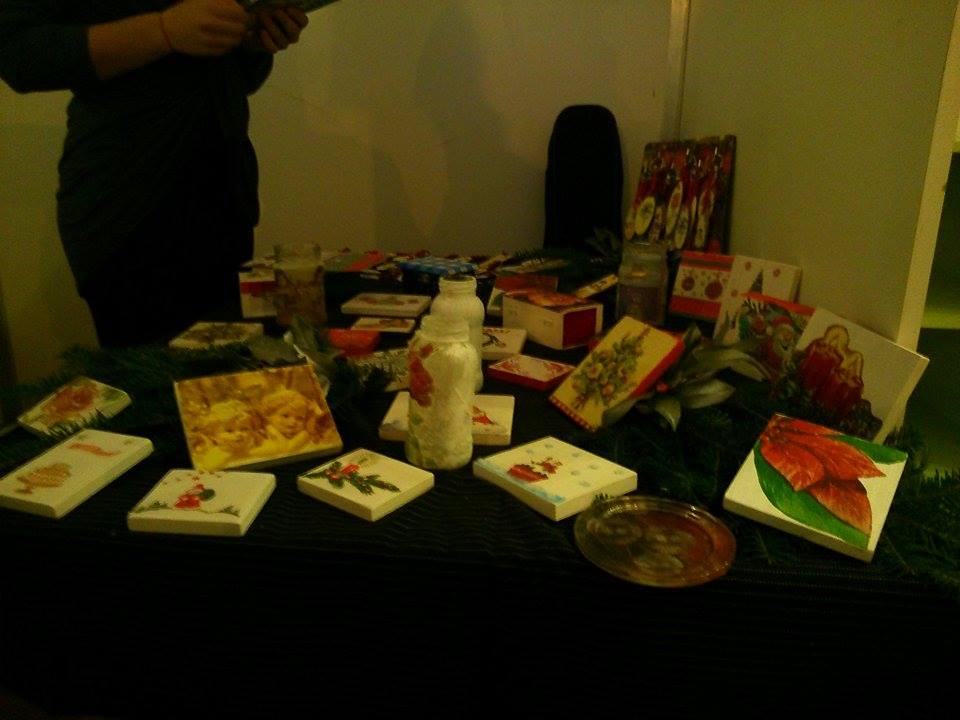 Trogodišnji strukovni programi
kombinirani razredni odjel: stolar, automehaničar, bravar
Trogodišnji strukovni programi
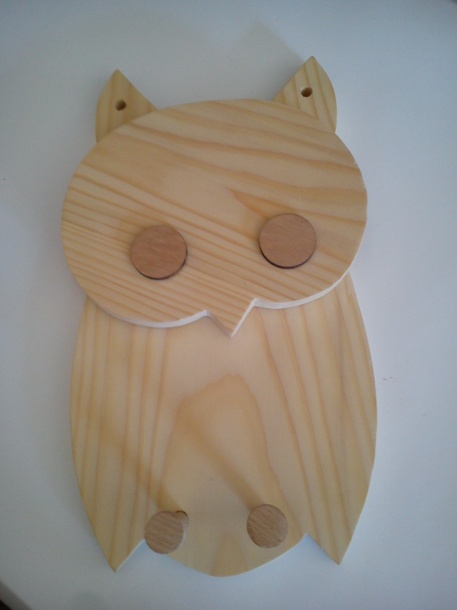 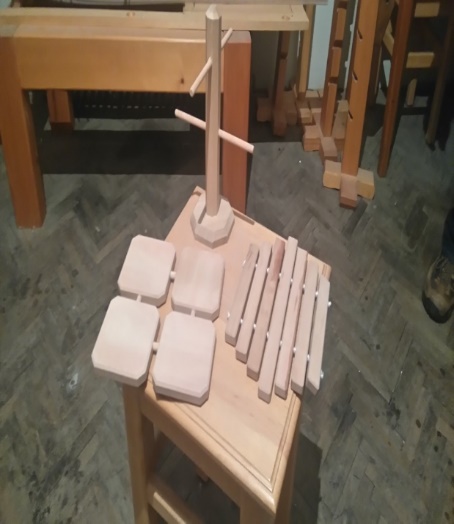 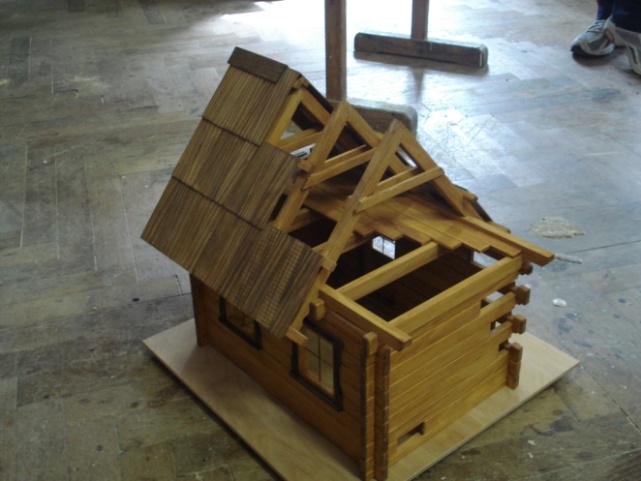 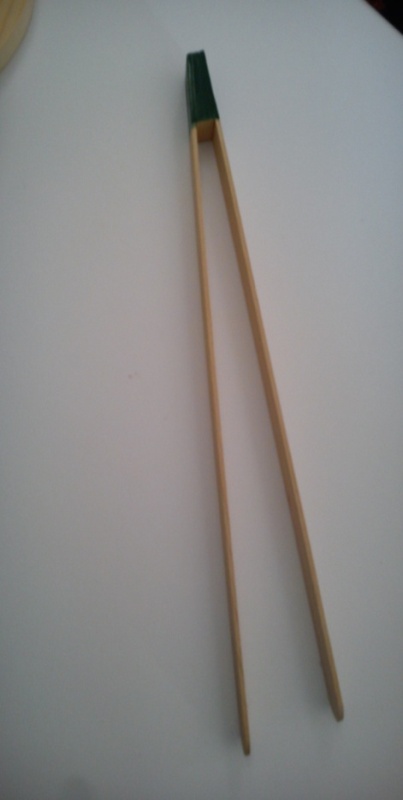 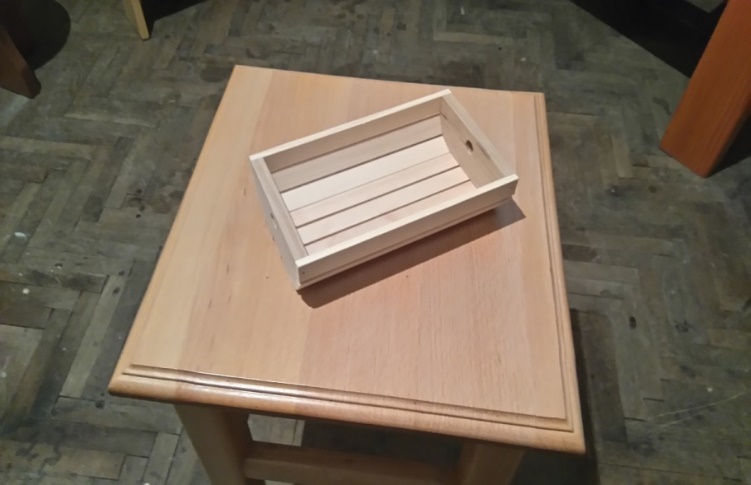 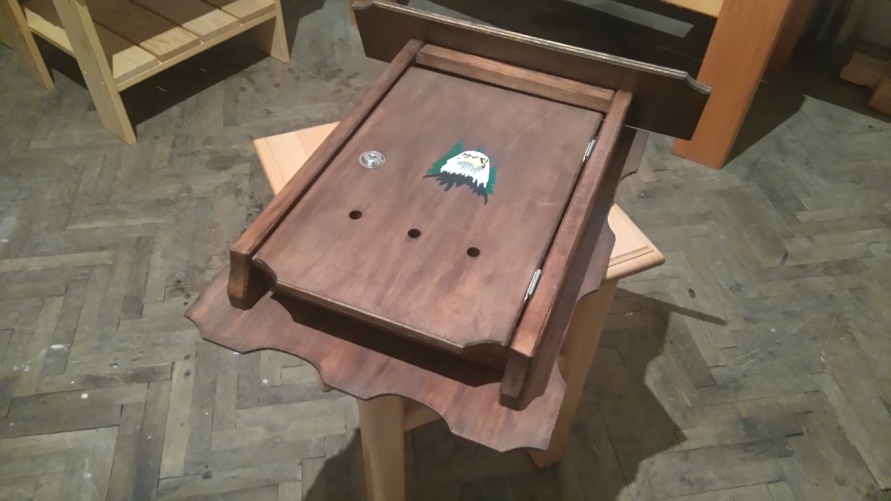 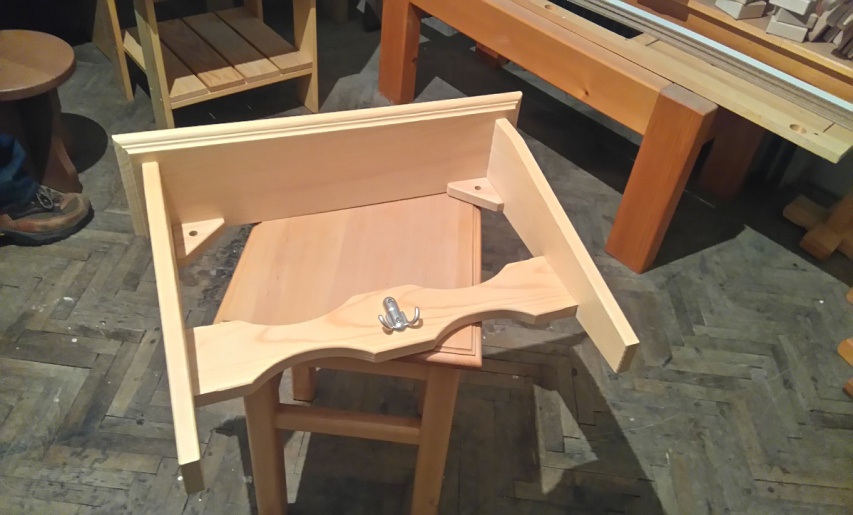 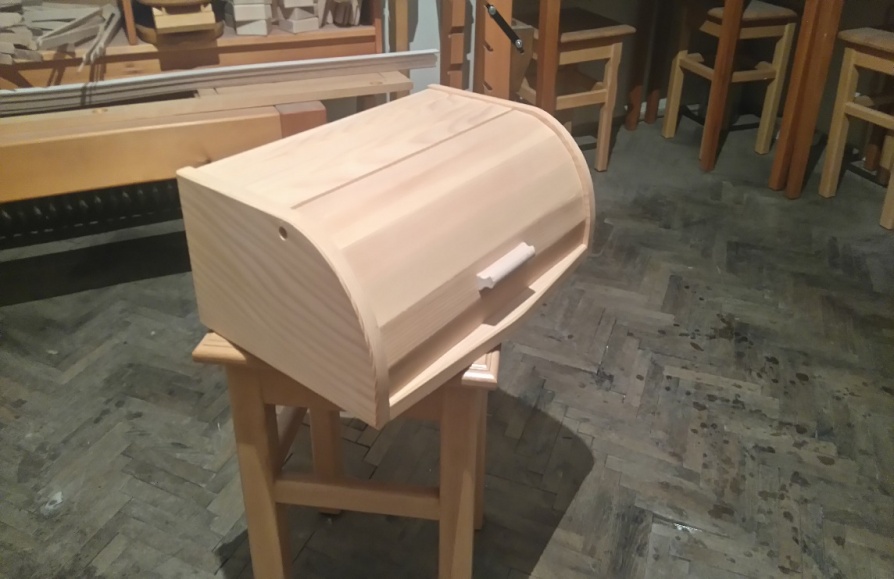 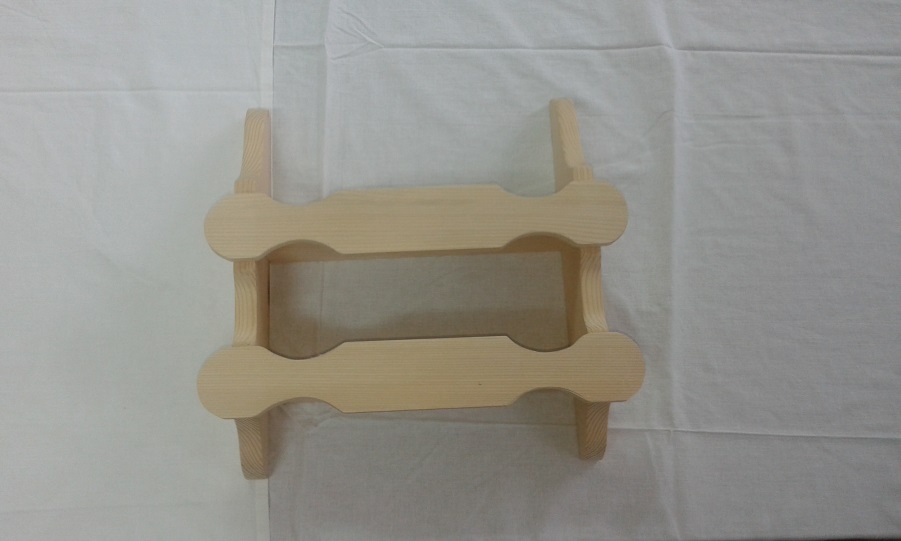 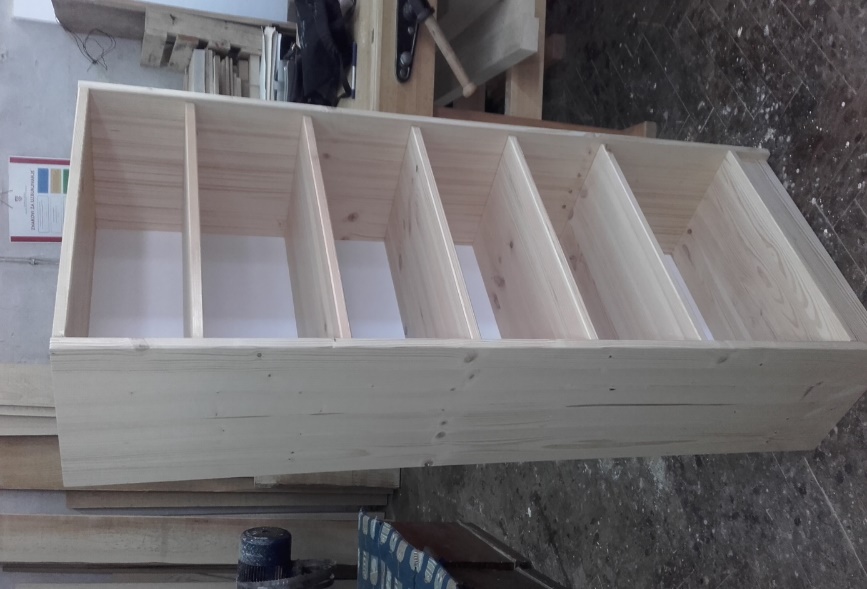 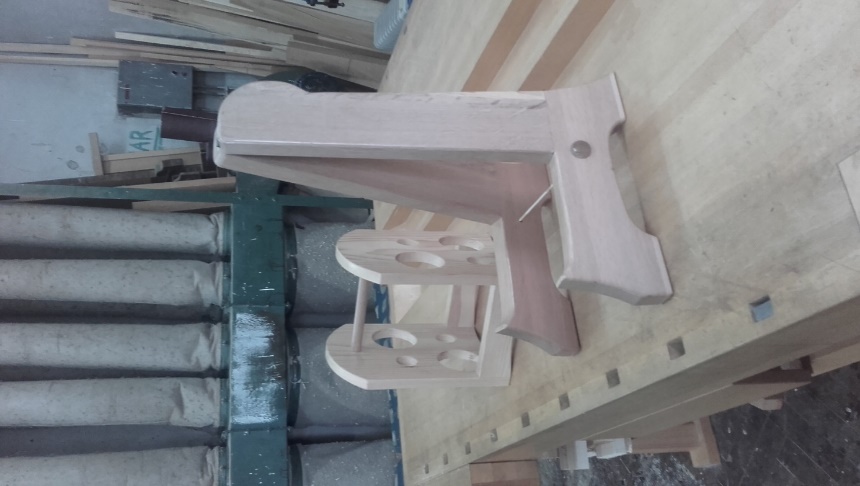 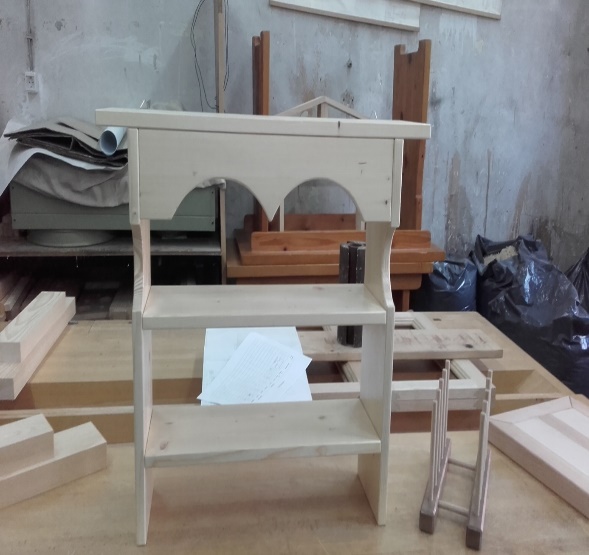 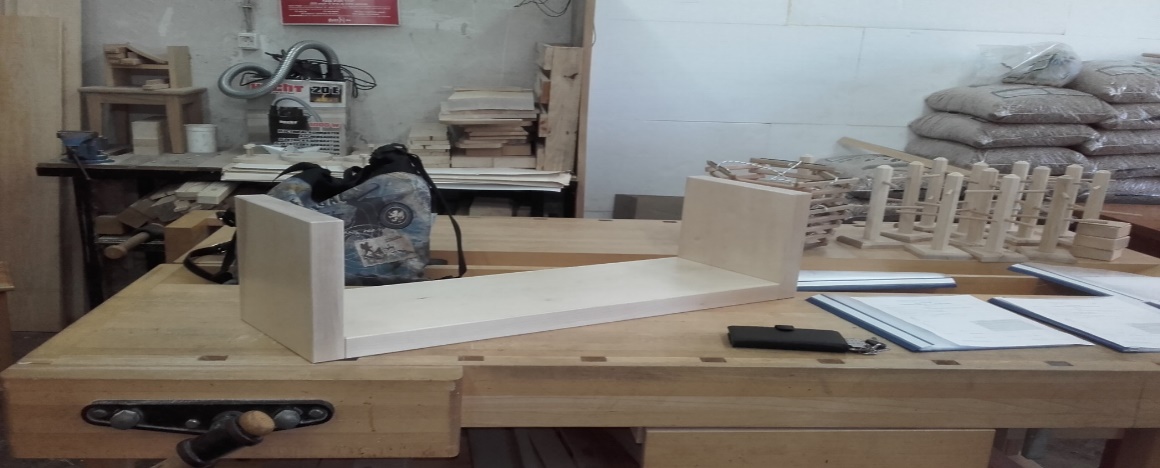 Stipendiranje učenika u obrtničkim  zanimanjima
(bravar, stolar, automehaničar): 
- Ministarstvo gospodarstva, poduzetništva i obrta – mjesečni iznos stipendije 1.500,00 kn
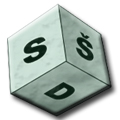 Besplatni liječnički pregled za deficitarna zanimanja
HZZ plaća liječnički pregled kod liječnika specijaliste medicine rada prilikom upisa u prvi razred srednje škole za deficitarna zanimanja – bravar i stolar
Cilj škole
Škola bez nasilja 
 Bavljenje sportom
 Jačanje ekološke svijesti
 Volontiranje 
 Interdisciplinarnost u nastavi
 Humanitarni radovi
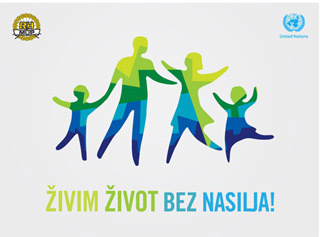 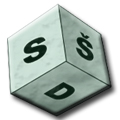 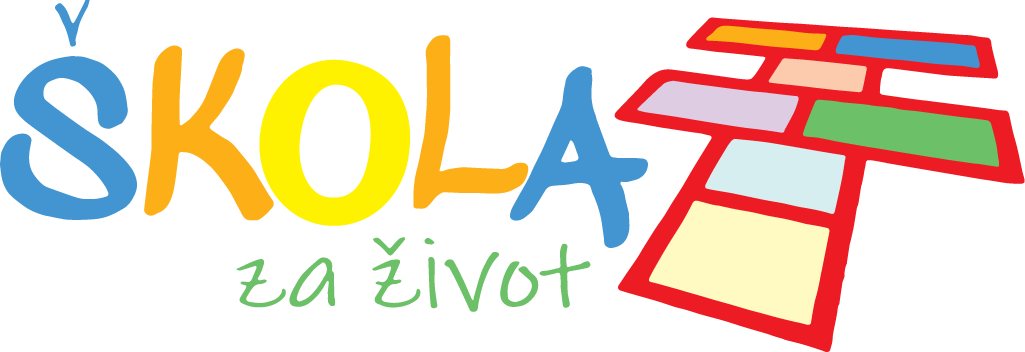 - od jeseni šk.god. 2018./2019. škola provodi eksperimentalni program „Škola za život” u gimnazijskim razredima u svim nastavnim predmetima, te u strukovnom programu ekonomist u općeobrazovnim predmetima
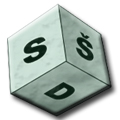 Rezultati učenika
Učenici redovito sudjeluju na školskim, županijskim, međužupanijskim i državnim natjecanjima u kojima ostvaruju zapažene uspjehe, kako iz općeobrazovnih predmeta, tako i iz strukovnih predmeta, a osobito sportskih natjecanja
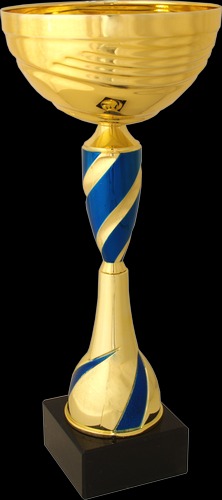 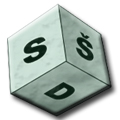 Izvannastavne aktivnosti
Ponos domovine
Globe
Debatni klub “Srednjoškolac”
Mladi knjižničari
Novinari
Literarna
Mladi poduzetnik
Školsko sportsko društvo “Tin Grgurić” (nogomet, košarka, kros)
Zbor 
Glazbena radionica
Crveni križ
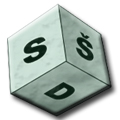 Projekti
Mirotvorna škola
Vollumen – širenje mreže školskog volontiranja
Zavičajni govor – zbirka zavičajnog govora „Čuvari baštine”
Program “Škola ambasador Europskog parlamenta”
“Gradovi duhova Primorsko – goranske županije”
Antropološka istraživanja na području Gorskog kotara
Istraživanje populacije krškog runolista
Više kretanja, manje tipkanja
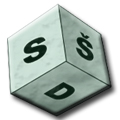 Specifičnosti škole
Škola za život
dobitnici nagrade – najbolji školski Volonterski klub u PGŽ 
najbolji volonter u 2020.g.
dobitnici nagrade – Mirotvorna škola – za promicanje mirotvorstva, nenasilja i ljudskih prava
Škola ambasador Europskog parlamenta
odlična opremljenost učionica za STEM područje
sudjelovanje Škole u brojnim humanitarnim akcijama i projektima lokalne zajednice
...organiziramo
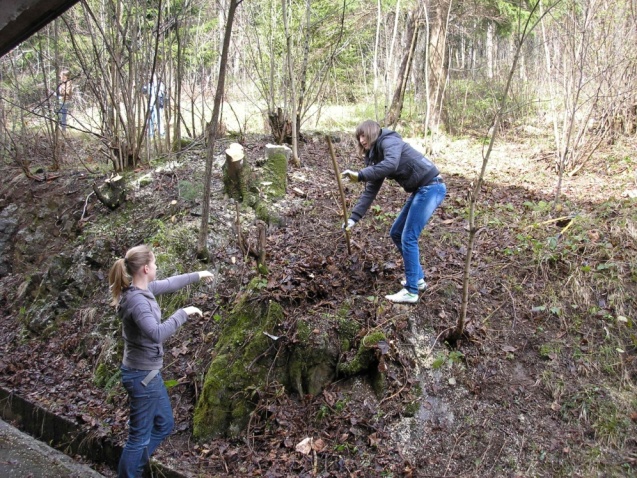 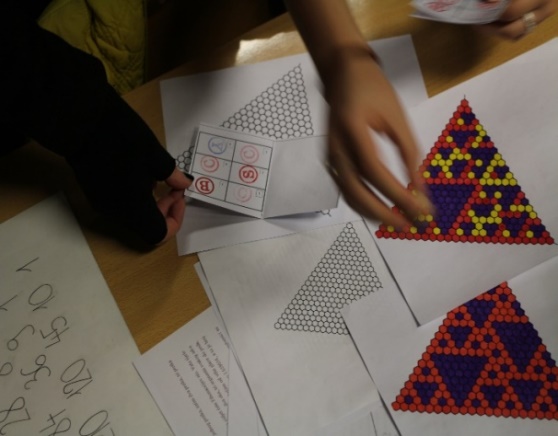 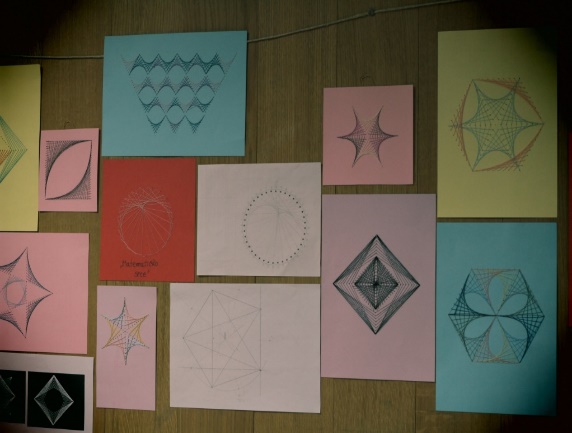 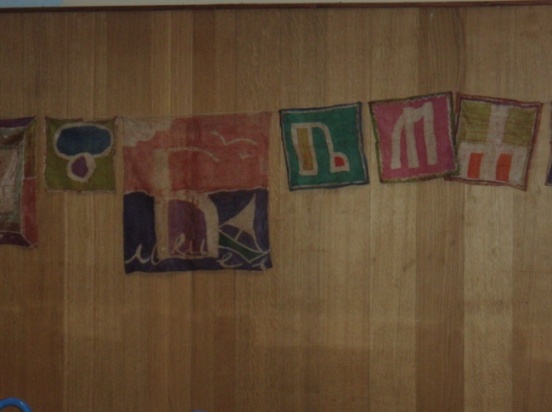 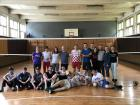 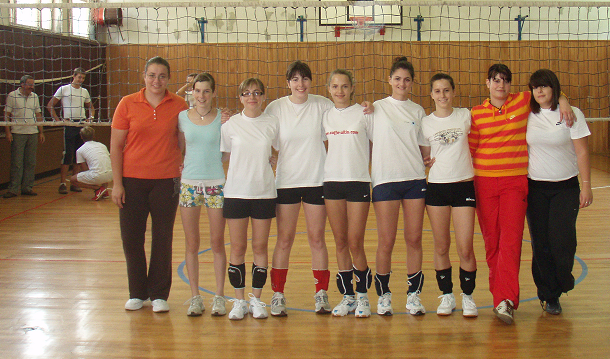 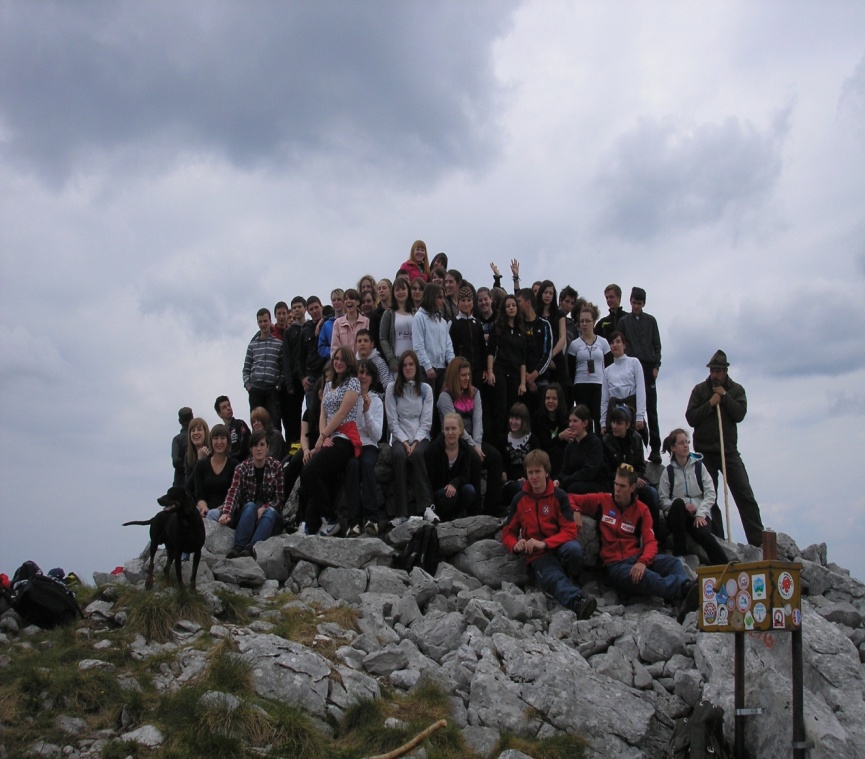 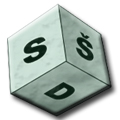 Zašto upisati školu u mjestu stanovanja?
nema putovanja
više slobodnog vremena
više vremena za hobije i sportske aktivnosti
bolja komunikacija učenik- nastavnik –roditelj
dobra suradnja Škole sa sportskim udrugama i klubovima
manji troškovi
briga o svakom učeniku
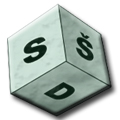 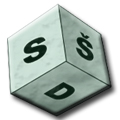 web stranica: ss-delnice.skole.hr
e-mail: ured@ss-delnice.skole.hr
tel: 051/812-203